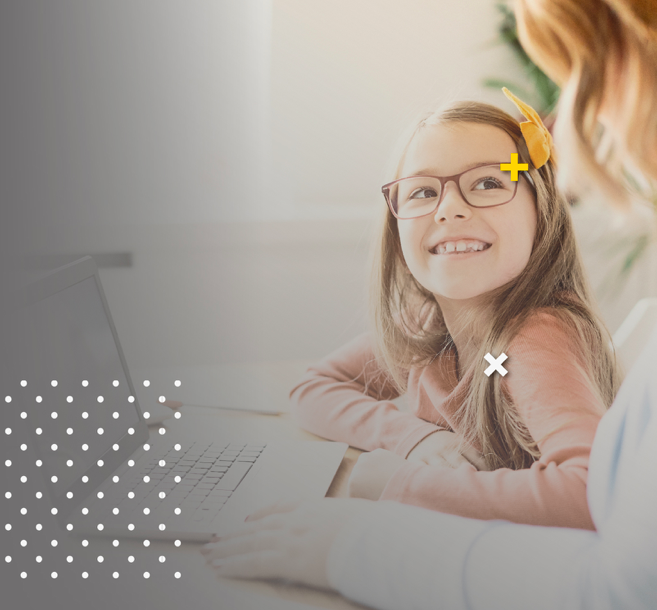 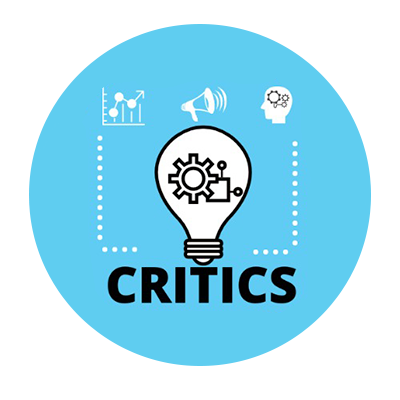 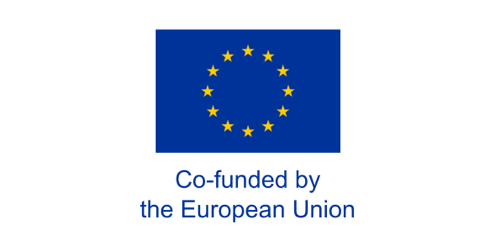 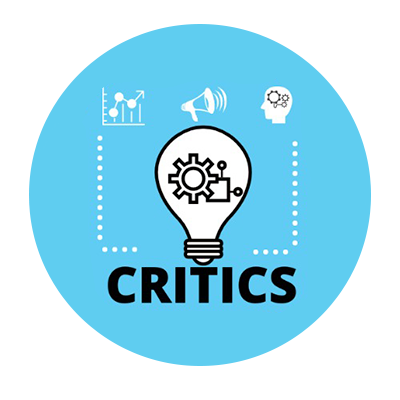 Fake News / Copyrigth
Method 2:

 Content:
Fake News
Misinformation 
Challenges in the digital age 
Support Services (in Portugal)
Thank You